Bài 130: oăng - oăc
oăng
oăc
1. Làm quen
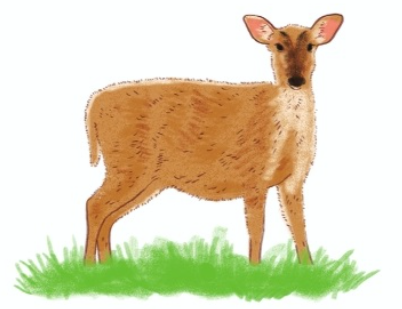 hoẵng
h
oẵng
hờ - oăng - hoăng – 
ngã – hoẵng
con hoẵng
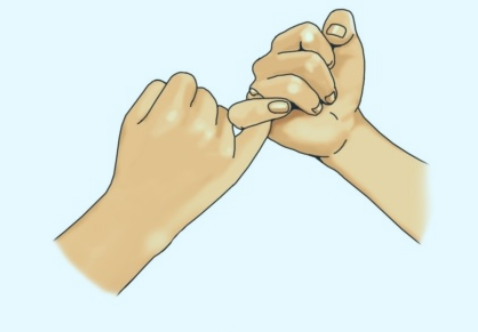 ngoắc
ng
oắc
ngờ – oăc – ngoăc 
– sắc – ngoắc
ngoắc tay
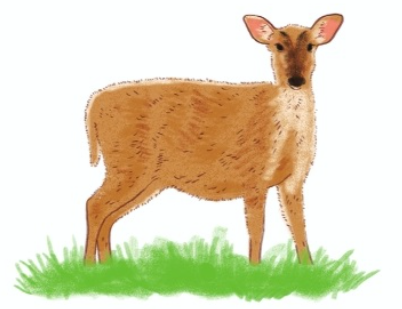 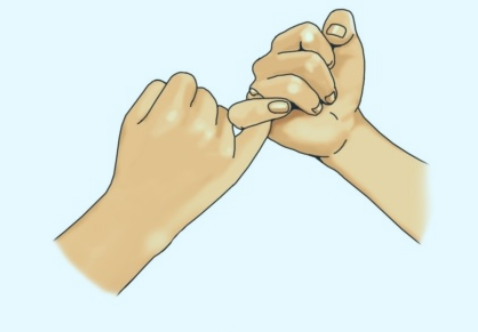 con hoẵng
ngoắc tay
2. Tiếng nào có vần oăng? Tiếng nào có vần oăc?
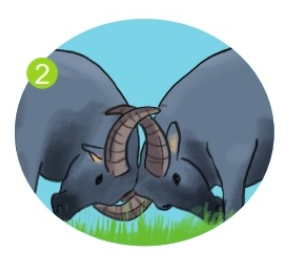 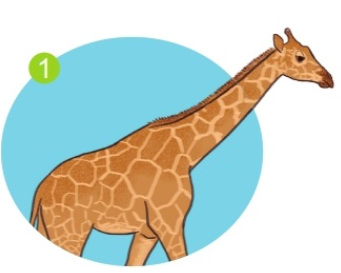 ngoắc sừng
cổ dài ngoằng
dấu ngoặc đơn
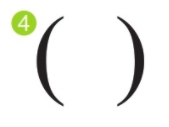 chạy loăng q­uăng
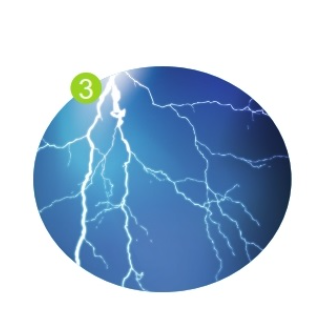 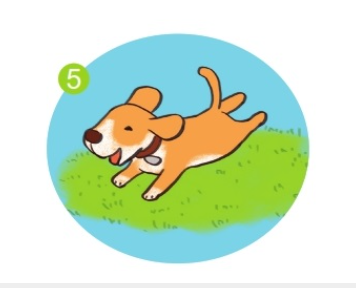 chớp loằng ngoằng
4. Tập viết:
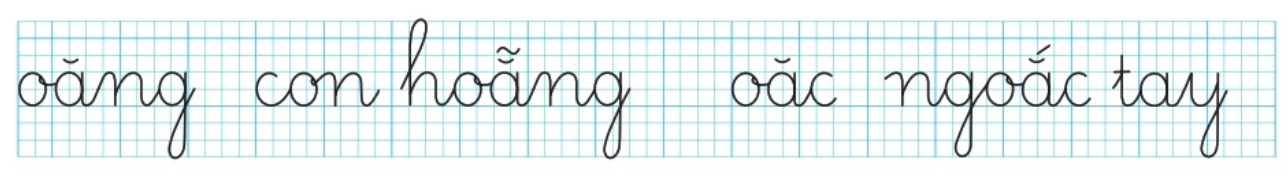